All Payer All Claims (APAC) Technical Advisory Group
March 20, 2024

To provide verbal public comment send a ZOOM chat message to the meeting host 
Ashley Walchli, or text 503-385-6542, and request public comment.
 
OHA welcomes all participants. If you have any questions about accommodations or need any assistance to participate, please ZOOM chat Ashley Walchli, or text 503-385-6542.
All relay calls are accepted.
Zoom features, captions and transcript
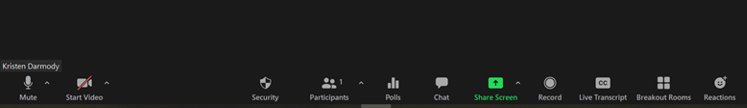 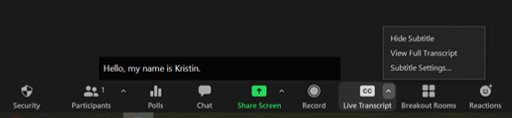 Your microphone and video controls
Click the small arrow next to “CC Live Transcript” to access caption controls

You can hide the subtitles or view the full transcript
List of who is present
Chat feature will open in new window
Please note this meeting is being recorded. 
The recording and meeting minutes will be made available on the APAC TAG website: 
https://www.oregon.gov/oha/HPA/ANALYTICS/Pages/All-Payer-All-Claims-TAG.aspx
Attendance
Please enter your name and organization in the Chat

We will make a verbal request for those attending by telephone only
Agenda
Meeting opening
Public comment 
General updates
Appendix J draft file layout presentation
Coming soon
Meeting opening - Recap of January meeting
Data requests
1/22/24 DRC Meeting
6039 Type 1 Ketoacidosis
Discussion on Healthcare Operations
Meeting opening - Recap of January meeting
PAF Data Issues
Issues with 2023 submission of 2022 data
Several organizations resubmitted data, so HSRI had to reprocess PAF data with the 2023 Q4 claims data
APAC is considering changes to improve data completeness and timeliness
If you know what issues occurred in your organization that we can impact, please reach out by email or schedule a call
Meeting opening - Recap of January meeting
Healthcare Operations Data Release Discussion
APAC is developing an application package tailored to healthcare operations requests
To provide verbal public comment send a ZOOM chat message to meeting host Ashley Walchli, or text 503-385-6542, and request public comment. 

Please do not submit written public comment through the ZOOM chat; we will unmute you when it is your turn to speak.
Public comment
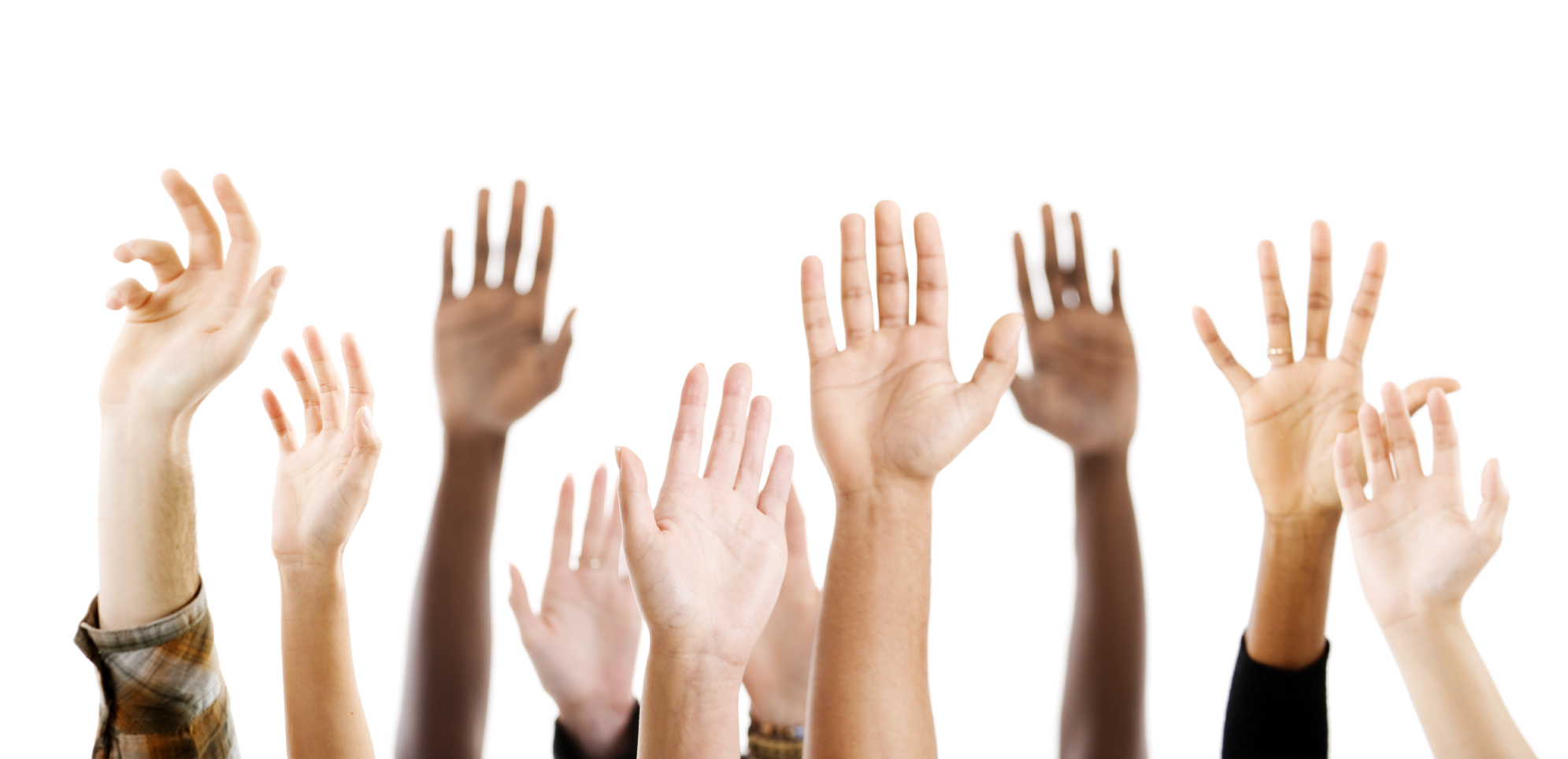 General updates
APAC data use -2/26/2024 Data Review Committee (DRC)
6029 APCD DTECH DM
6218 Joint Taskforce hospital-discharge

Currently nothing posted for review in March DRC
HSRI Annual Validation reports refresher
All Payer All Claims (APAC) Proposed Appendix J File Layout
March 20, 2024
Background
APAC is authorized to collect data that meets ORS 413.161 (REALD & SOGI). Before submission may begin, APAC must update the APAC data file layouts through formal rulemaking. 
The APAC team and the Equity and Inclusion Division have collaborated to create a file layout (Appendix J) to enable the ingestion of REALD & SOGI data into APAC. 
Much of the Appendix J file layout is taken from existing REALD and SOGI reporting appendices. 
Submission to APAC is currently scheduled to begin on 1/31/25
Submissions will be made every quarter, with relaxed error thresholds at the start.
Appendix J File Layout
Appendix J- Race, Ethnicity, Primary Language and Disability Status; Sexual Orientation and Gender Identity
70 fields detailing facility name and location information, provider first name and last name, individual’s unique member ID, member demographic information, race and ethnicity, language(s) spoken, interpreter need and type, English proficiency, disability status and needs, and sexual orientation and gender identity information. 
Items highlighted in yellow in the file layout are current rulemaking activity by E&I and are subject to change
Single values only unless multiple values are separated by a tilde (~) are indicated. Tilde is the only special character accepted.
Appendix J
*Example image only does not contain the complete file layout table
Appendix J1
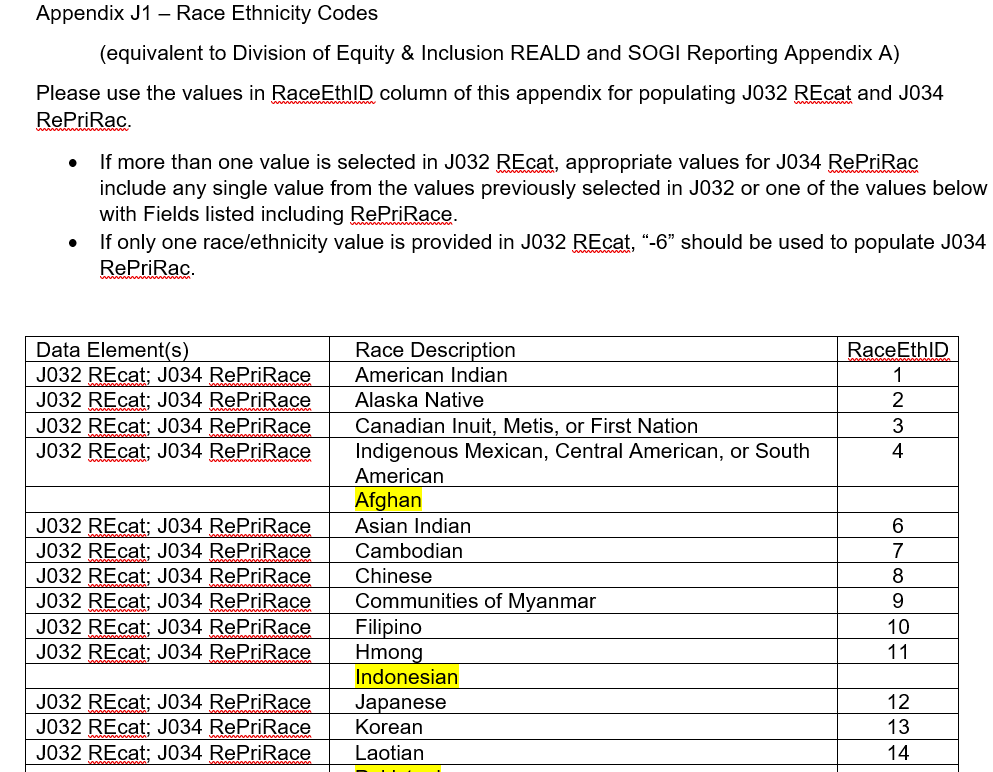 *Example image only does not contain the complete lookup table
Appendix J2
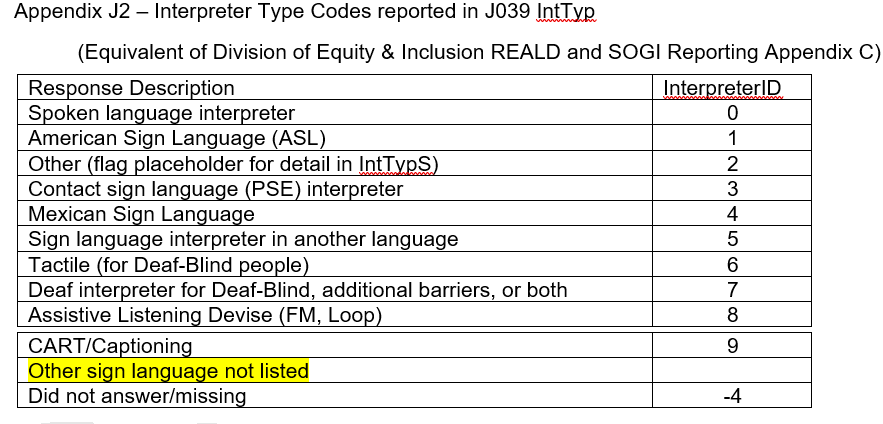 Appendix J3
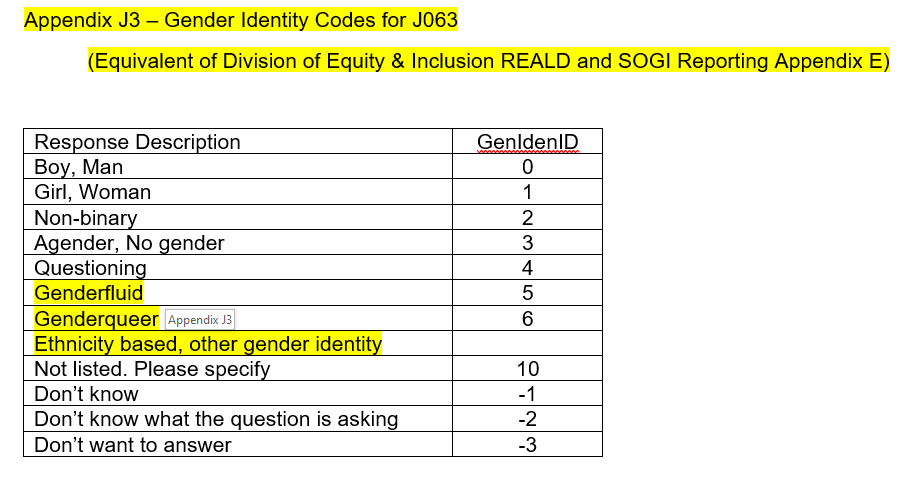 Appendix J4
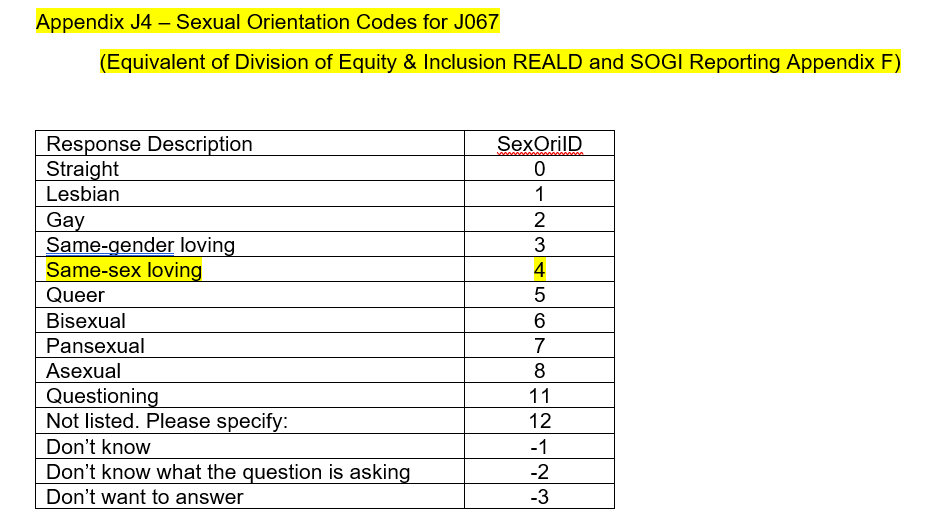 Appendix J5
What’s Next?
Please share thoughts and comments with the APAC team via public comment or APAC.Admin@odhsoha.oregon.gov
The finalized proposed appendix J layout will be presented during the May 15th TAG meeting
Calendar invites for a voluntary workgroup with data submitters will be sent out soon
If you or your organization is interested in being an early data submitter, please reach out to the APAC team
A RAC Hearing will be set for summer 2024
Coming soon
Annual validation reports to be received in April
Work sessions on implementing REALD and SOGI data collection and submission – attendance is completely voluntary
Questions? Contact 
APAC.Admin@odhsoha.oregon.gov